Стратегия выстраивания адаптированной программы для ребенка-инвалида с РАС в соответствии с картой реабилитации и абилитацииКузьмина М.А., учитель-логопед МДОАУ «Детский сад комбинированной направленности №33»
Адаптированная образовательная программа, 
разработанная в соответствии 
с индивидуальной программой реабилитации ребенка-инвалида
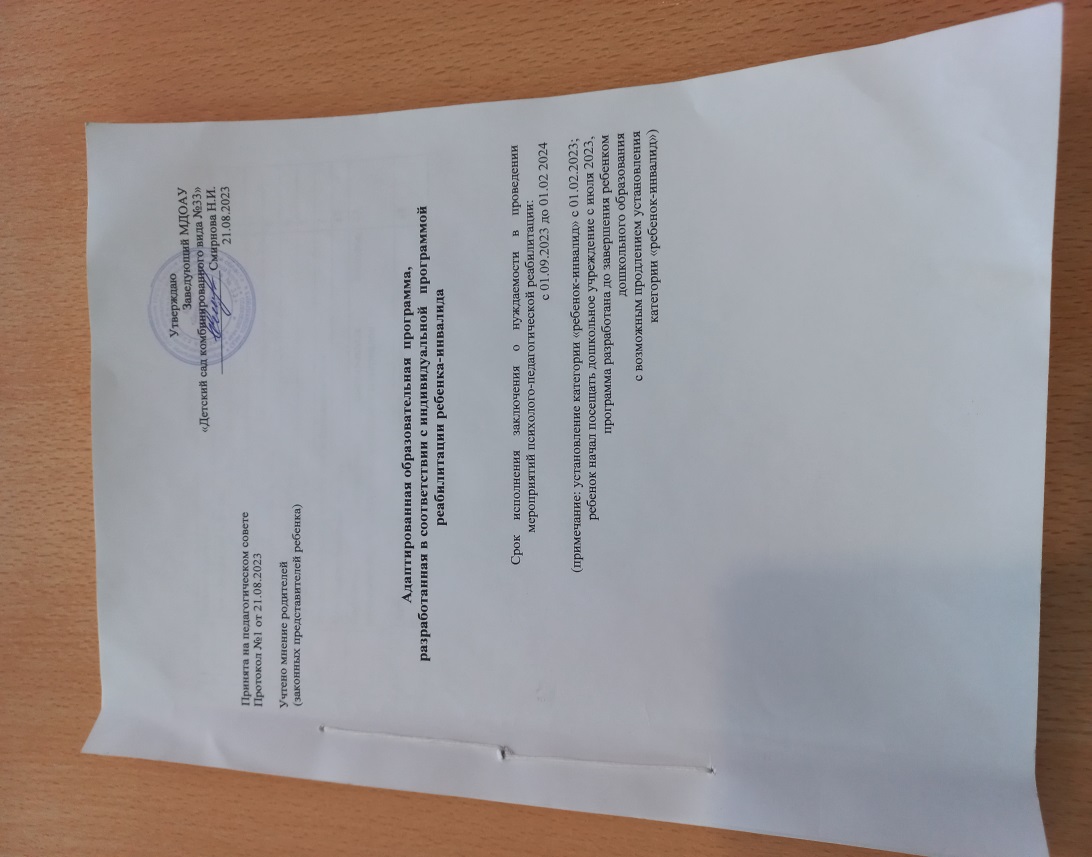 Стратегия построения индивидуальной 
программы 

Выявление актуальных проблем ребенка

2. Разработка путей поддержки и коррекции

3. Составление индивидуальной программы сопровождения

 4. Реализация намеченной программы
Титульный лист
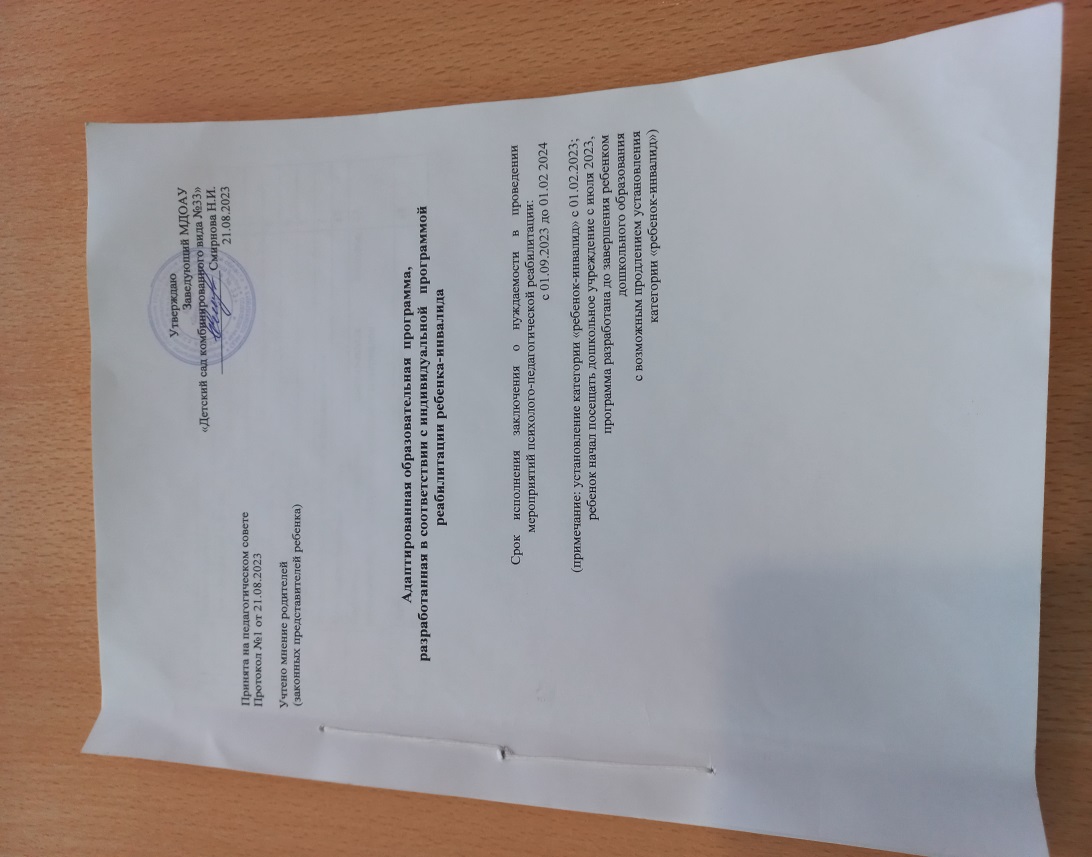 Целевой раздел
Структура программы
Содержательный раздел
Организационный раздел
Перечень ограничений основных категорий жизнедеятельности
Способность к самообслуживанию – первая степень
Способность к ориентации – первая степень
Способность к общению – вторая степень
Способность к обучению – вторая степень
Способность к контролю за своим поведением- первая степень
Особенности ограничения по степеням


1 степень –  сохранность возможности общения при снижении
скорости (темпа) устной и письменной речи, снижении скорости усвоения и передачи информации любым способом при понимании ее смыслового содержания.
 
II степень - способность к общению с использованием вспомогательных средств и помощи других лиц. Наблюдается  нетипичные средства  для обычного установления контактов , и помощи других лиц при приеме и передачи информации и для понимания ее смыслового содержания.
 
III степень - неспособность к общению и необходимость постоянной посторонней помощи. Состояние, при котором невозможен контакт между человеком и другими людьми, преимущественно вследствие утраты способности к пониманию смыслового содержания получаемой и передаваемой информации.
Специальные условия для развития вербальной коммуникации- занятие строится на визуальном материале- поддержание эмоционального контакта - доброжелательное отношение- предупреждение сенсорной перегрузки - поощрение социально одобряемого поведения- применение подсказок в работе  с целью уменьшения количества ошибок и предотвращения формирования негативного отношения к занятиям - упрощение способов предоставления материалов  на занятии:  сокращение инструкций, их визуализация, возможно деление сложной инструкции на несколько простых- включение пиктограмм и наглядной демонстрации материалов.
Особенности развивающей предметной среды
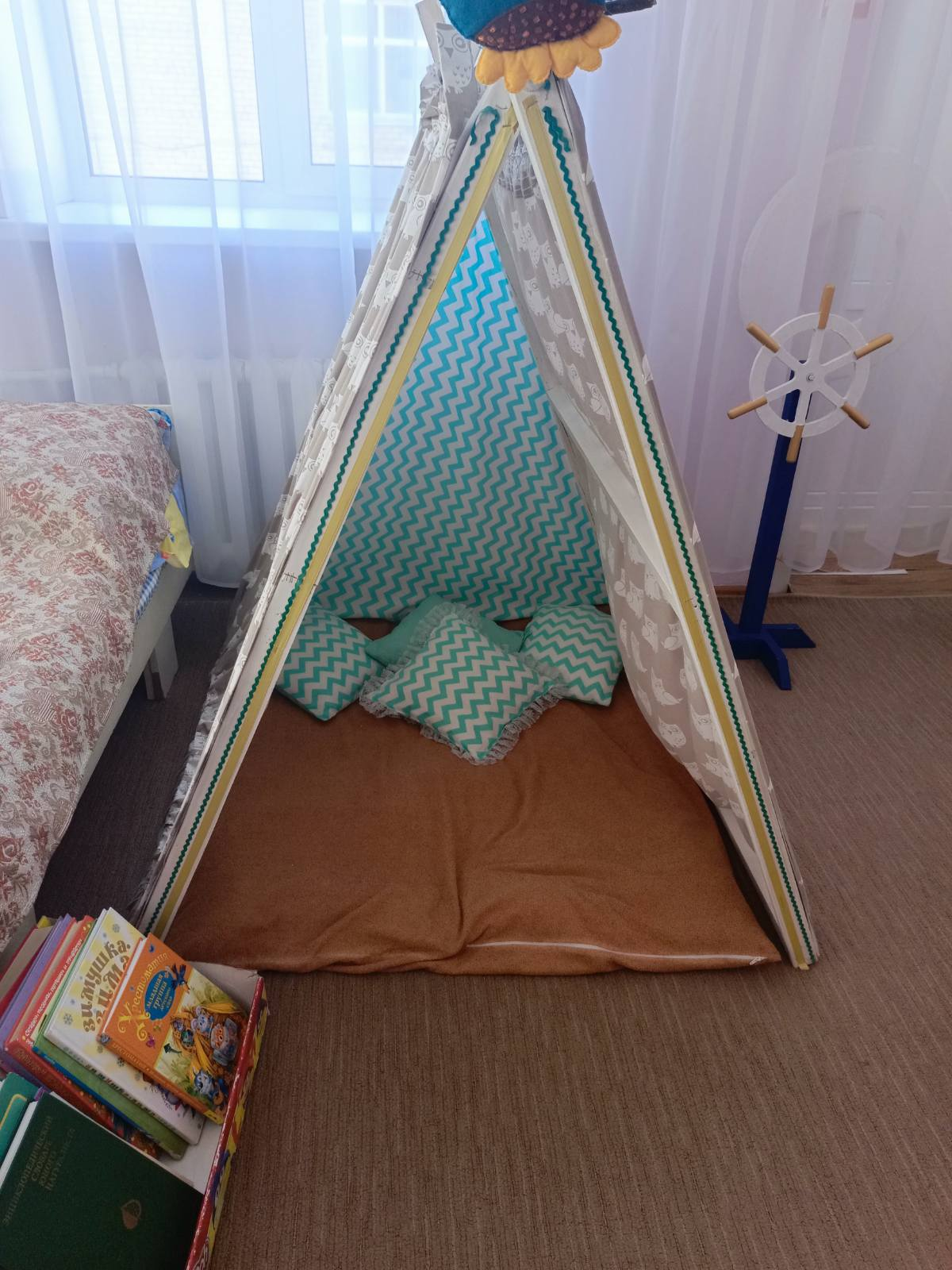 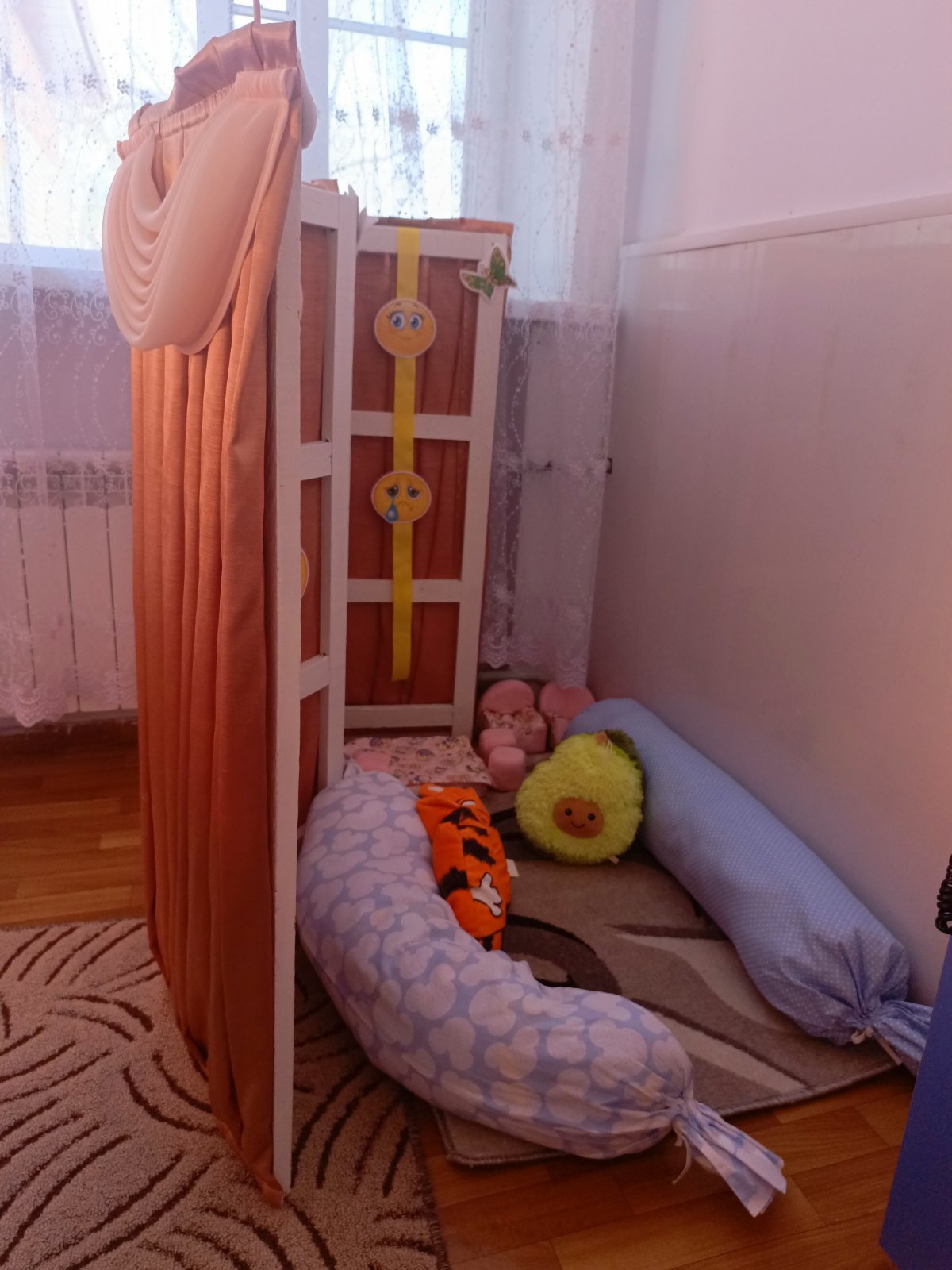 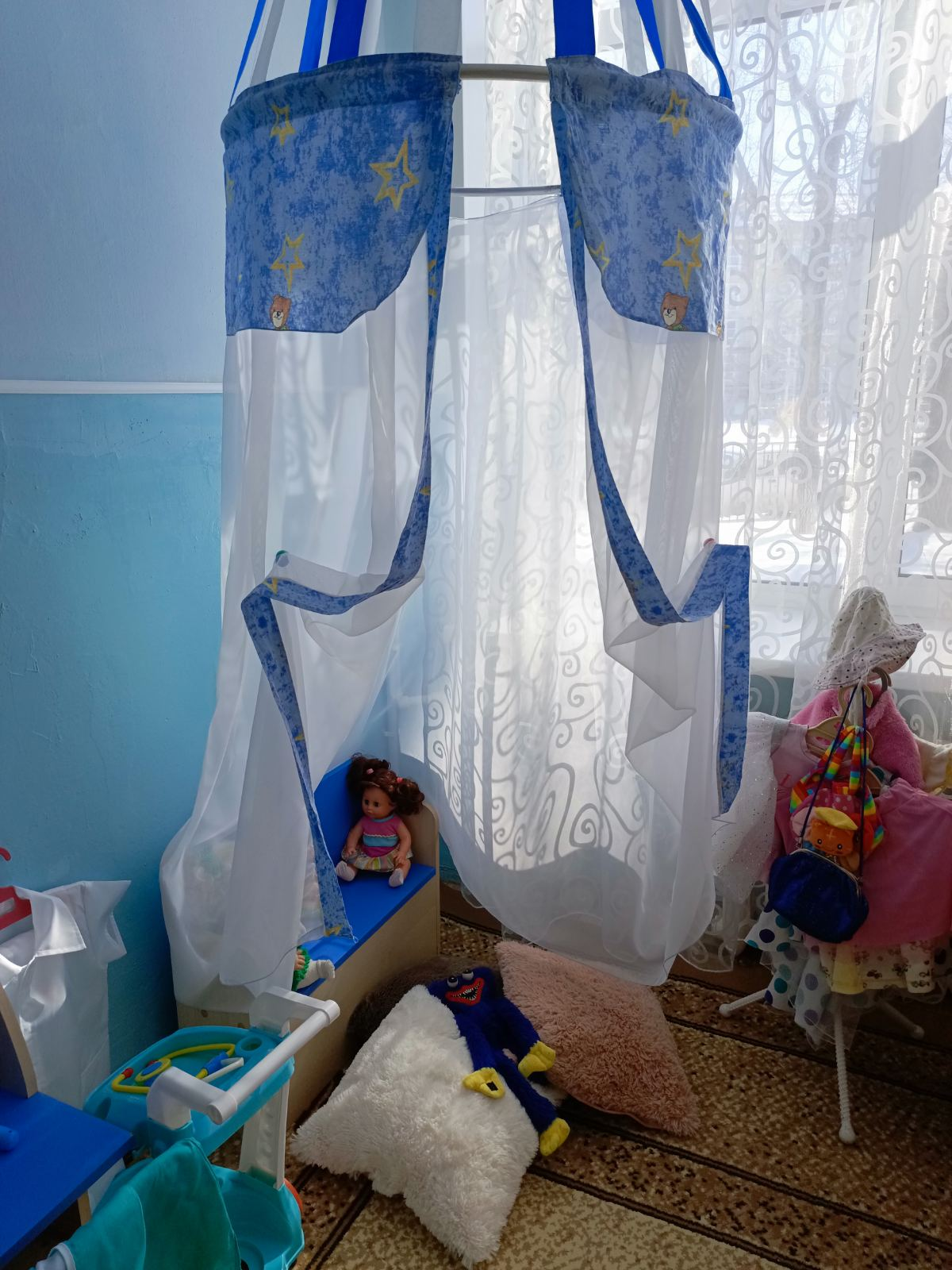 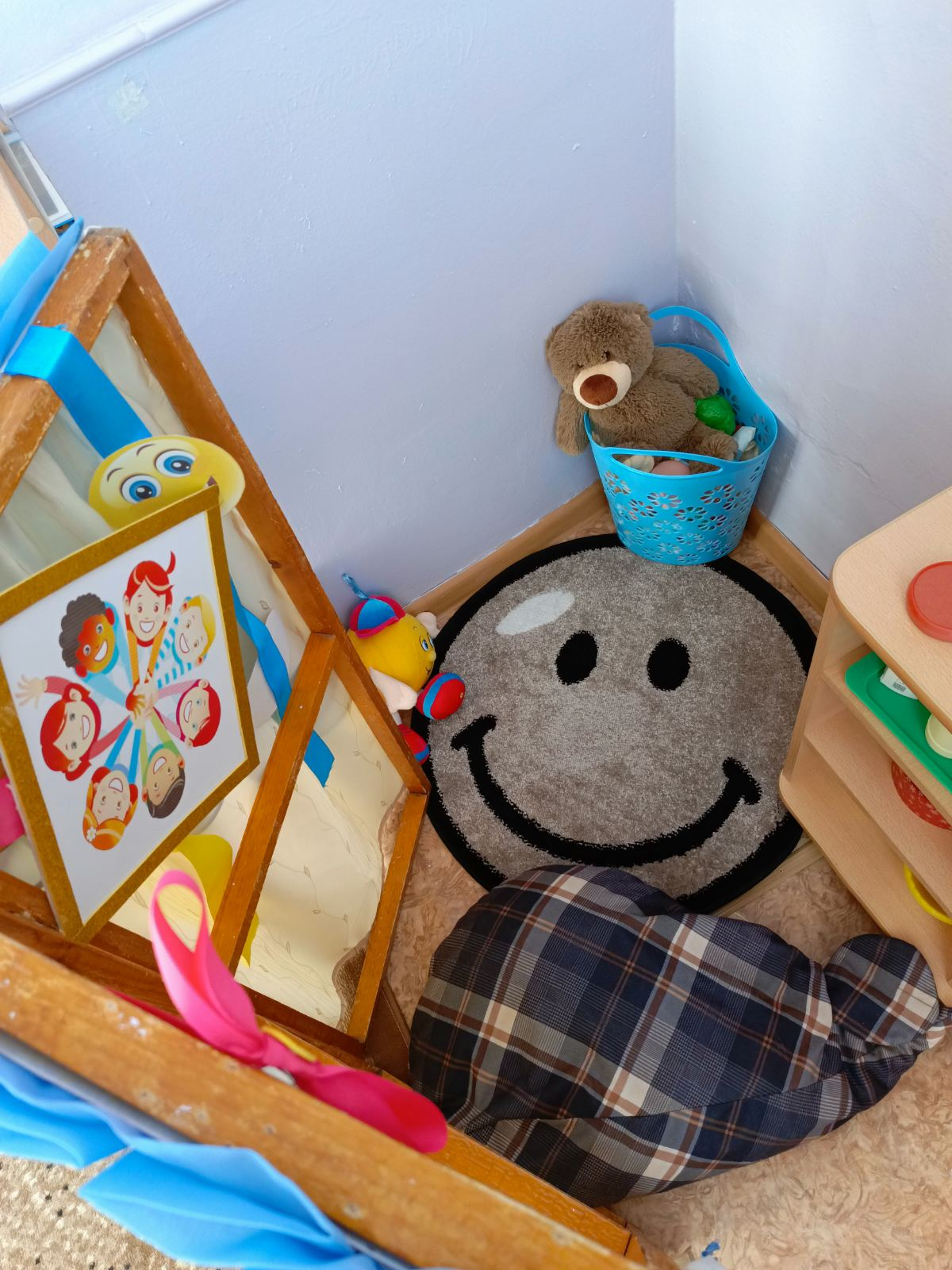